Allegion
Instrukcje dla dostawców dotyczące Allegion PRISM 8D
Zaktualizowano w styczniu 2020
Ogólne instrukcje dla dostawcy dotyczące pracy z systemem PRISM 8D firmy Allegion
Co to jest PRISM i jak mogę uzyskać do niego dostęp? 

Tylko D0 w ramach 8D

Pełen raport 8D
Co to jest PRISM?
PRISM jest oprogramowaniem internetowym, które Allegion wykorzystuje do dokumentowania wniosków / problemów / awarii w naszej bazie dostawców i śledzenia związanych z nimi działań w zakresie rozwiązywania problemów przy użyciu standardowej metodologii rozwiązywania problemów 8D.
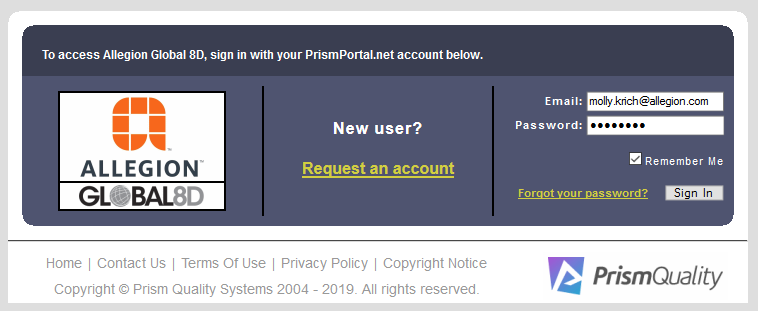 Jak mogę uzyskać dostęp do PRISM?
Konta PRISM i dostęp do nich mogą być wydane dostawcom tylko wtedy, jeśli:
Dostawca jest przydzielony do zespołu 8D
Dostawca jest przydzielony do zespołu 8D i posiada spersonalizowany firmowy adres e-mail 

Przykładowa wiadomość e-mail, którą otrzymasz po dodaniu do zespołu
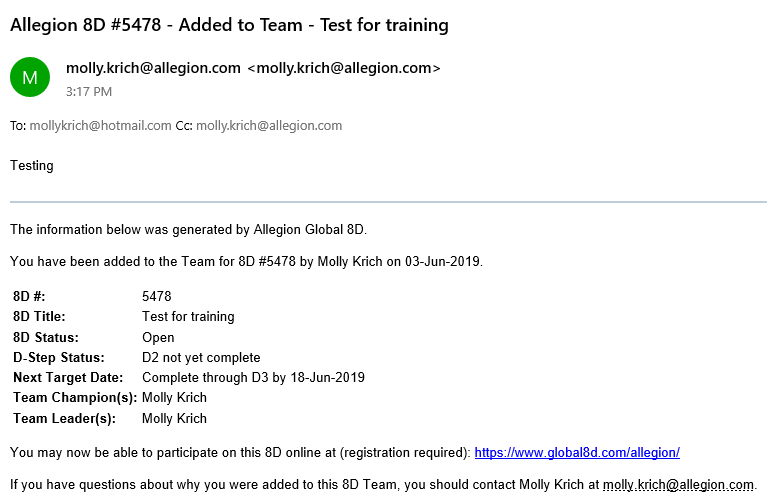 Jak mogę uzyskać dostęp do PRISM?
Ekran logowania: www.global8d.com/allegion
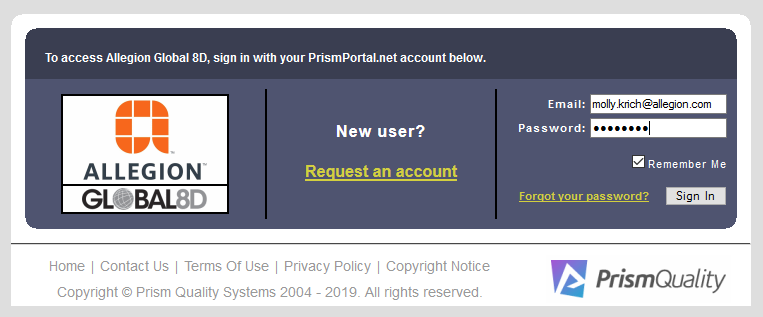 Jeśli wchodzisz na stronę po raz pierwszy używając adresu internetowego (zamiast linku w wiadomości e-mail), musisz poprosić o dostęp.

Przeprowadź proces rejestracji przy użyciu tego samego adresu e-mail, na który została Ci przesłana wiadomość z powiadomieniem lub który wiesz, że jest powiązany z 8D, a jeśli zostałeś przydzielony do zespołu (za pośrednictwem tego adresu e-mail), dostęp do systemu PRISM firmy Allegion otrzymasz natychmiast.
Jak mogę uzyskać dostęp do PRISM?
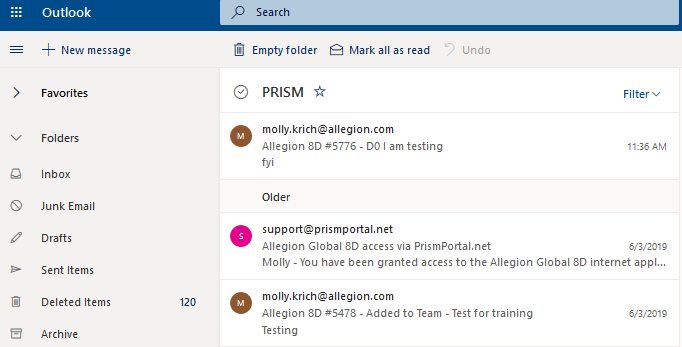 Wszystkie wiadomości e-mail z systemu PRISM będą wyglądały tak, jakby pochodziły od osoby kontaktowej z Allegion lub od support@prismportal.net
Po zalogowaniu się do PRISM, zobaczysz poniższy ekran
Zawiera tylko te raporty 8D, w przypadku których jesteś członkiem zespołu
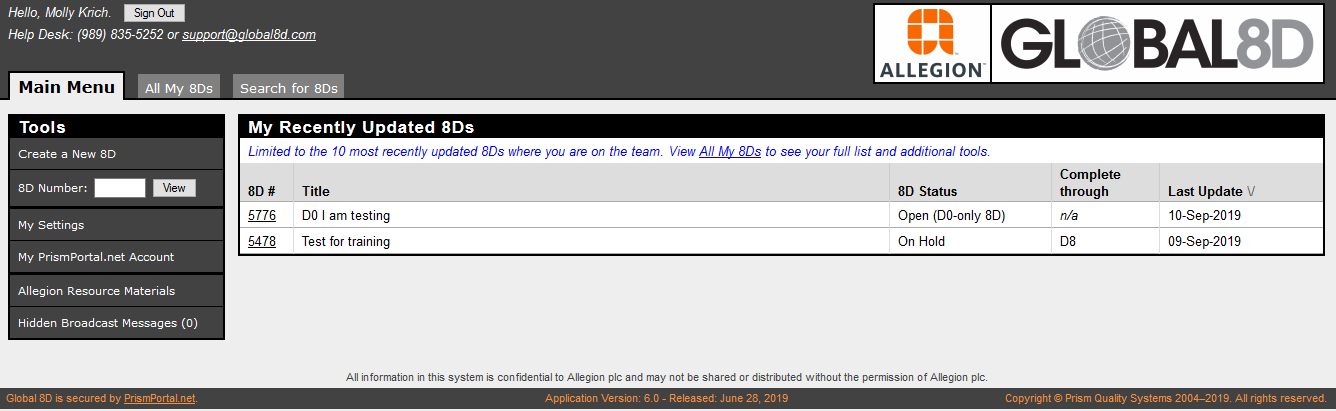 Tylko D0 w ramach 8D
Nie ma potrzeby formalnego rozwiązywania problemów.
Sprzedawcy są zobowiązani do zatrzymania podejrzanych o defekt towarów u siebie i w SOMI, zapewniając w ten sposób, że ŻADNE dodatkowe wadliwe części nie zostaną wysłane do Allegion.
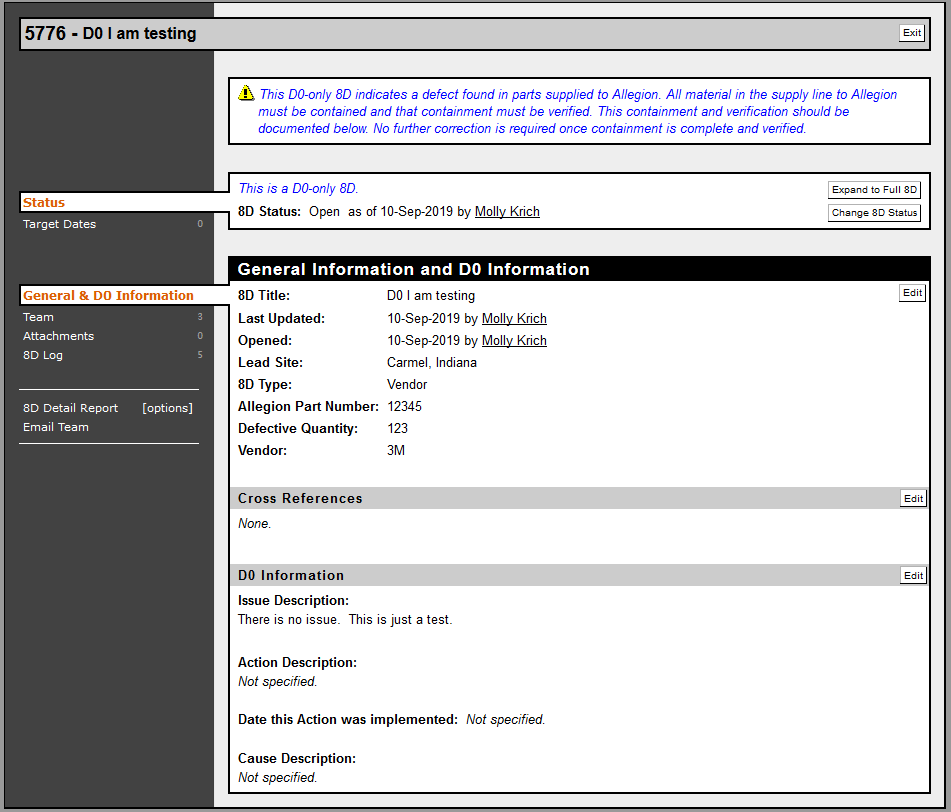 Udokumentuj zabezpieczone towary w sekcji „Attachments” (Załączniki) i/lub  w sekcji „Action Description” (Opis czynności).  

Kliknij „Edit” (Edytuj), aby otworzyć edytowalny formularz, a następnie kliknij „Save and Return” (Zapisz i wróć) po zakończeniu wprowadzania zmian (patrz zrzuty ekranu na następnym slajdzie).
Przypomnienie:
Dostawcy są zobowiązani do przechowywania towarów u siebie i w SOMI, zapewniając w ten sposób, że ŻADNE dodatkowe wadliwe części nie zostaną przekazane do firmy Allegion.
Tylko D0 w ramach 8D
Dodawanie opisu czynności
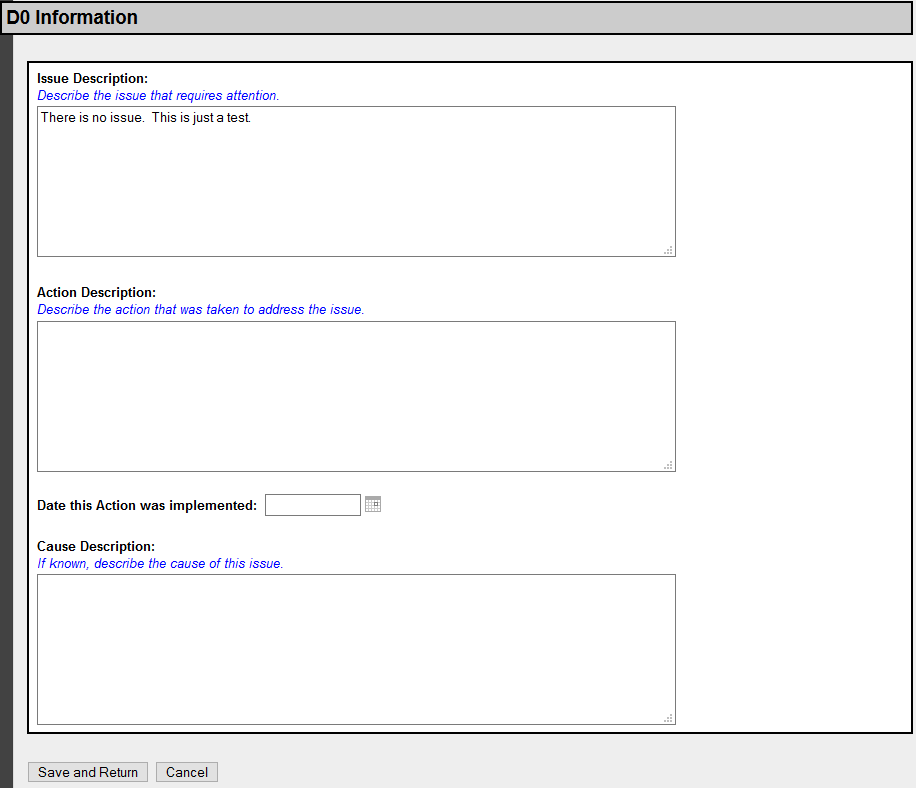 Wprowadź tekst w odpowiednich polach.

Po zakończeniu kliknij „Save and return” (Zapisz i wróć).
Uwaga: Ten format („Edit” - „Save and return”) będzie taki sam lub podobny we wszystkich aktualizacjach PRISM 8D.
Przypomnienie:
Dostawcy są zobowiązani do przechowywania towarów u siebie i w SOMI, zapewniając w ten sposób, że ŻADNE dodatkowe wadliwe części nie zostaną przekazane do firmy Allegion.
Tylko D0 w ramach 8D
Dodawanie załączników
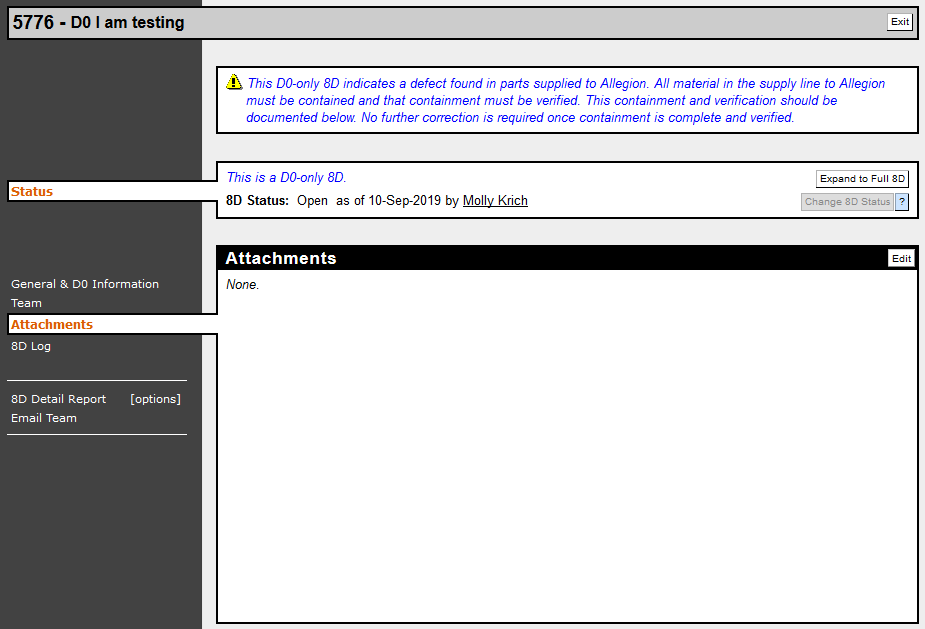 Kliknij „Edit” (Edytuj), aby otworzyć ekran z załącznikami, jak pokazano poniżej.  Akceptowane są wszystkie typy formatów.  

Po załadowaniu wszystkich załączników, kliknij „Save and return” (Zapisz i wróć).
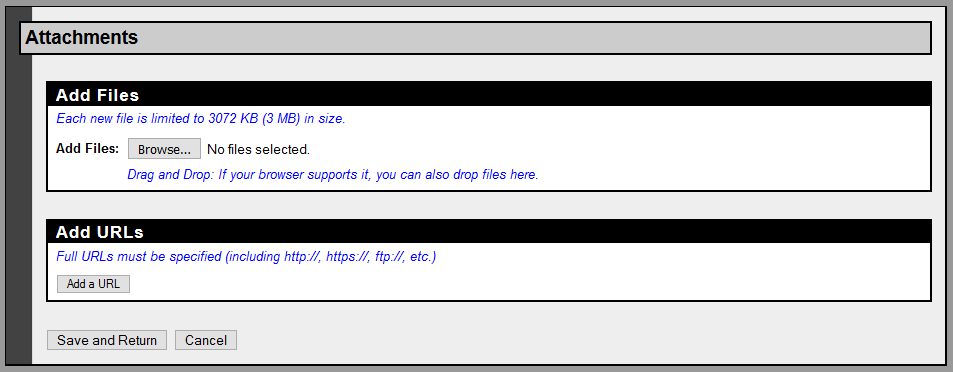 Pełen raport 8D
Allegion jest odpowiedzialny za prawidłowe i szczegółowe informacje na etapach D0 – D2.

Sprzedawcy są odpowiedzialni za wypełnienie i udokumentowanie szczegółów na każdym etapie – od D3 do D8. 

8D musi zostać oznaczone „Zakończ do D8” poprzez zmianę statusu etapu D w ramach 8D.  
Należy tego dokonać w ciągu 60 dni od daty zmiany statusu na „Complete through D2” (Zakończ do D2), aby raport 8D był gotowy na czas.  
Wymóg ten jest również podany w Globalnym podręczniku wymagań dla dostawców Allegion w sekcji „Jakość - materiały niezgodne”.  
Globalny podręcznik wymagań dla dostawców na portalu dostawców Allegion 

Do systemu można załączyć wszystkie zdjęcia i pliki.

Po zakończeniu każdego etapu, sprzedawca powinien odpowiednio zaktualizować status etapu D, aby zawsze było jasne, w którym miejscu jest obecnie proces 8D.
Pełen raport 8D
Informacje Allegion – od D0 do D2
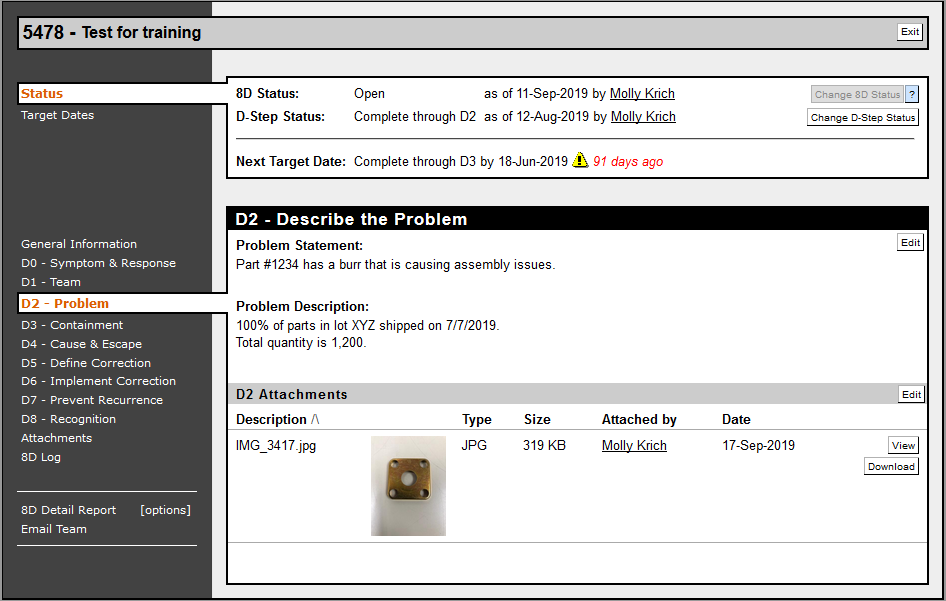 Kliknij „D1”, aby zobaczyć osoby aktualnie przypisane do zespołu 8D.  Jeśli dostawca chce mieć inne lub dodatkowe osoby w zespole, należy skontaktować się z osobą z Allegion, która wydała 8D.

Kliknij „D2”, aby zobaczyć szczegóły problemu, który znalazł Allegion.
Pełen raport 8D
Dostawca aktualizuje odpowiednio sekcje od D3 do D8 klikając na etap, który chce zaktualizować w menu po lewej stronie
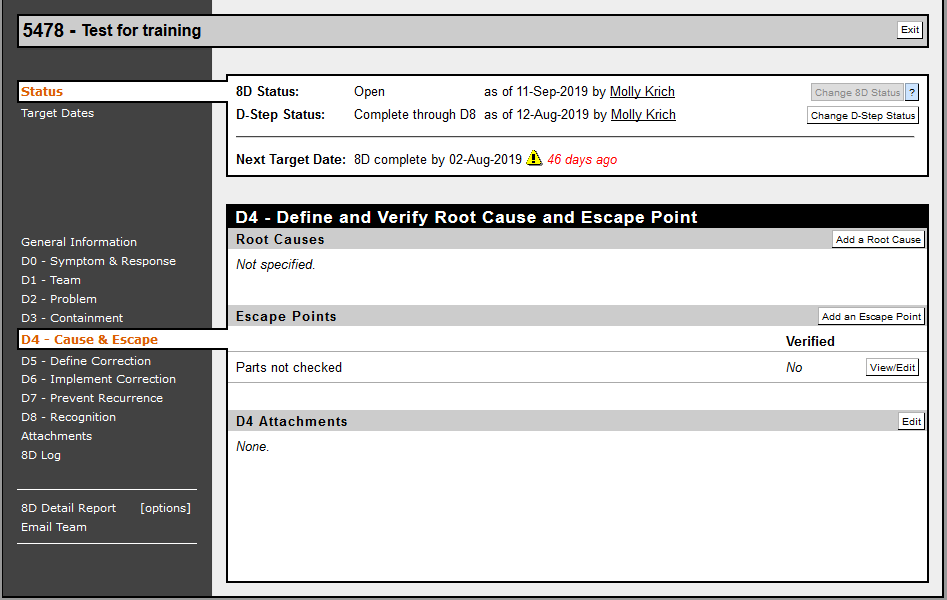 Pełen raport 8D
D3 - W przypadku pełnych raportów 8D towar musi być zabezpieczony
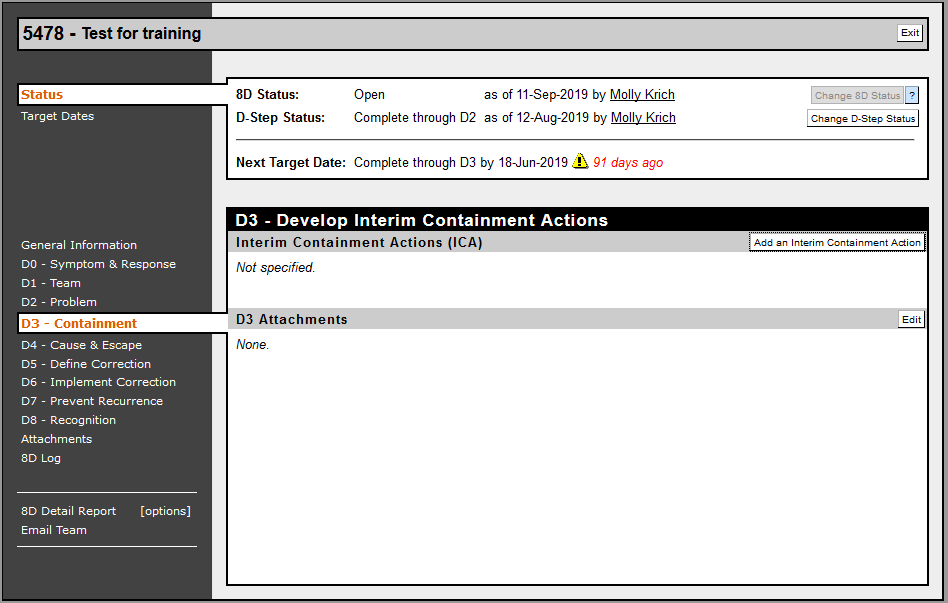 Kliknij „Add an Interim Containment Action” (Dodaj tymczasową czynność zabezpieczającą)
Pełen raport 8D
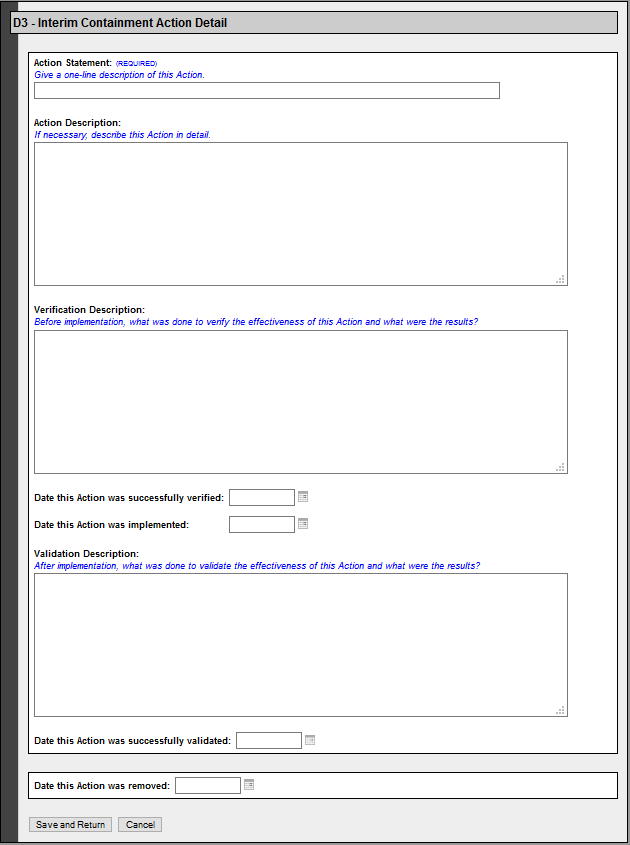 Udokumentuj wszystkie czynności związane z zabezpieczeniem.  

Wymagane są szczegóły takie jak ilość, metody i daty.
Pełen raport 8D
D4 – D6: W etapach D4 – D6 wymagany jest przynajmniej jeden wpis z podaniem podstawowej przyczyny defektu ORAZ jeden wpis z podaniem powodu, dla którego produkt z defektem wydostał się z zakładu produkcyjnego.
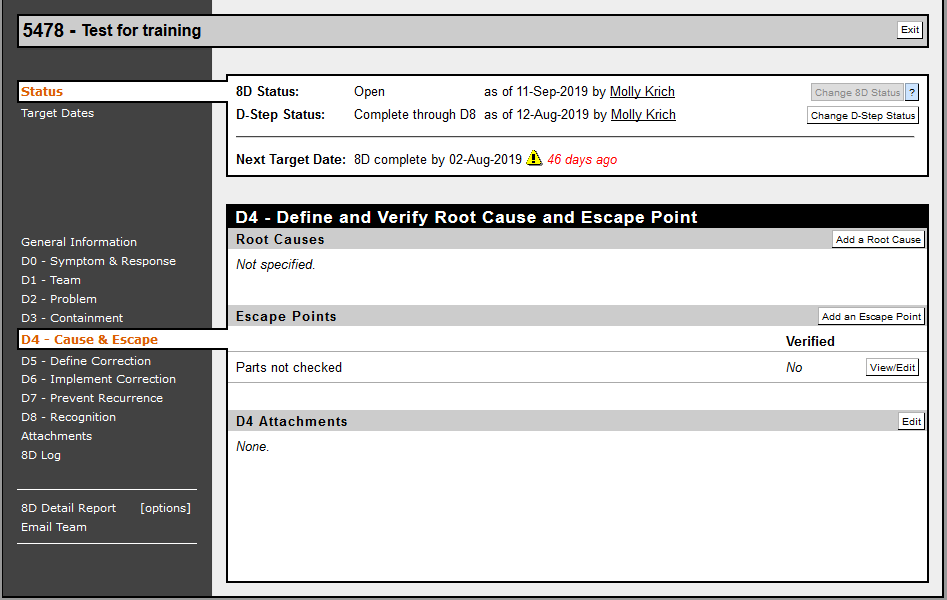 Kliknij „Add a Root Cause” (Dodaj podstawową przyczynę) lub „Add an Escape Point" (Dodaj punkt ucieczki), aby otworzyć edytowalne formularze.  

Poprzednie wpisy można również przejrzeć bardziej szczegółowo lub edytować klikając na „View/Edit” (Zobacz/Edytuj).
Pełen raport 8D
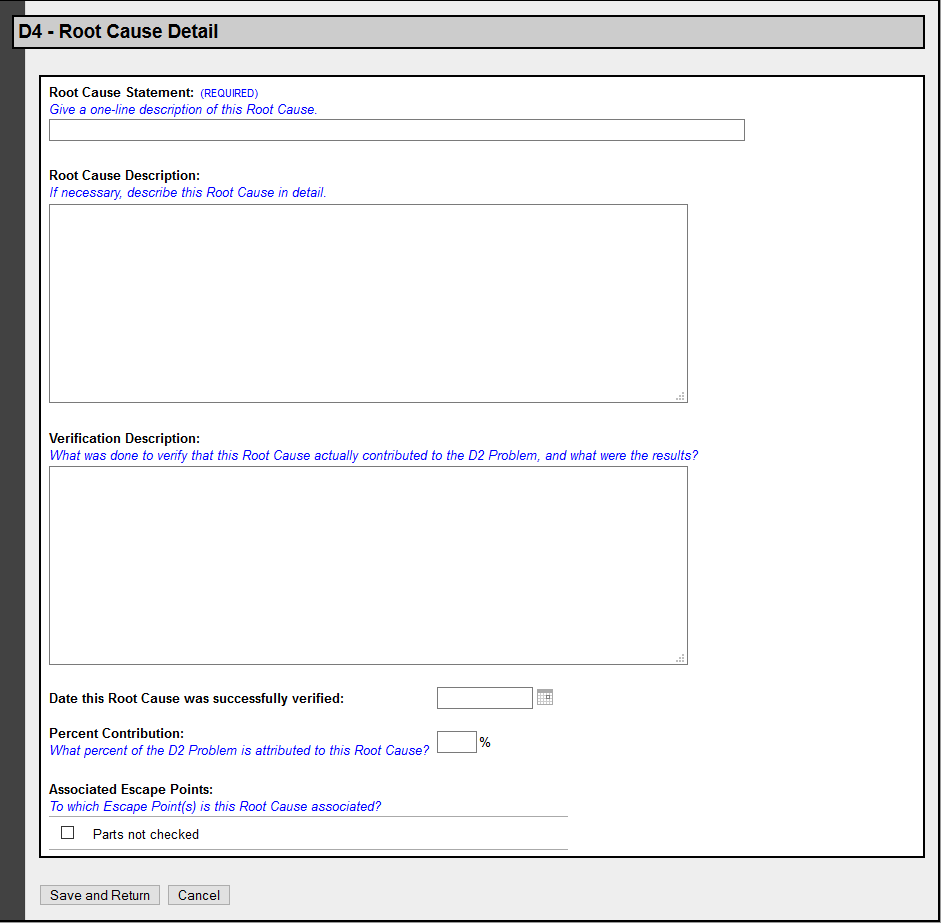 Po wejściu do edytowalnego formularza, należy dodać jak najwięcej szczegółów dotyczących każdej podstawowej przyczyny i każdego powodu opuszczenia zakładu przez produkt.  
Pamiętaj, aby po zakończeniu aktualizacji kliknąć „Save and Return” (Zapisz i wróć).

UWAGA – Dla wszystkich wdrożonych czynności i weryfikacji wymagane jest podanie daty.
Pełen raport 8D
Dodawanie potrzebnych załączników
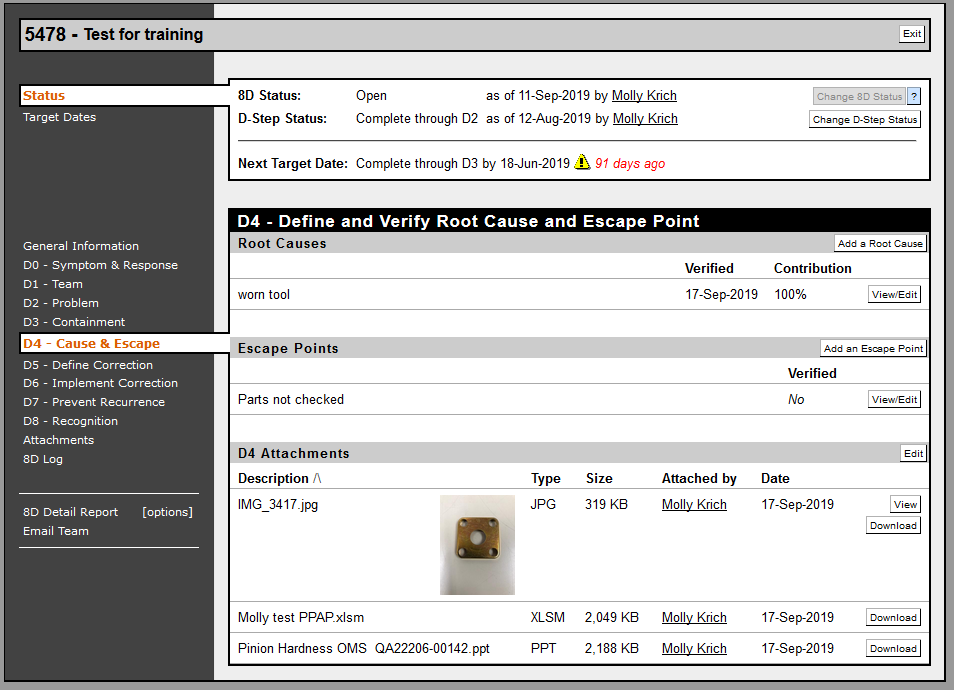 Załączniki można dodawać w ramach każdego etapu D lub w sekcjach Załączniki w menu po lewej stronie.

Mogą to być zdjęcia, dokumenty, plany kontroli, itp.  

Można dodać każdy rodzaj dokumentu i wszystko, co pomoże w wyjaśnieniu i pokazaniu podjętych działań naprawczych.
Pełen raport 8D
Nie należy zapominać o krokach D7 i D8.
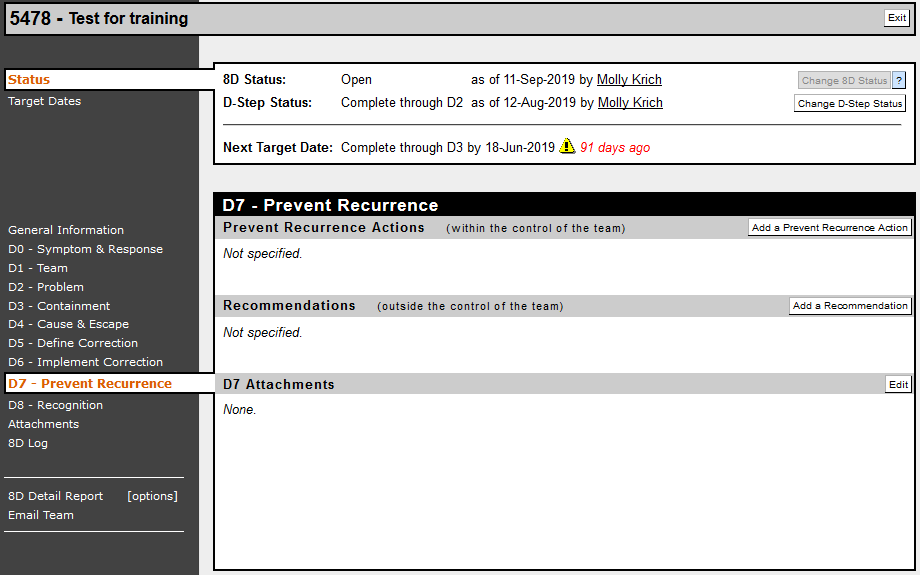 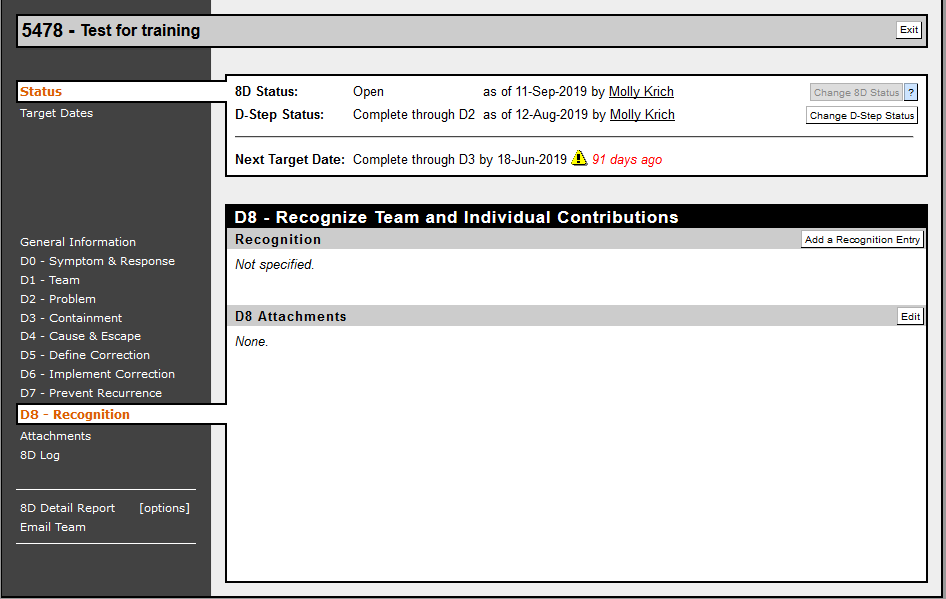 Pełen raport 8D
Po zakończeniu każdego etapu D, należy aktualizować status, aby zawsze wyświetlany był aktualny status 8D.
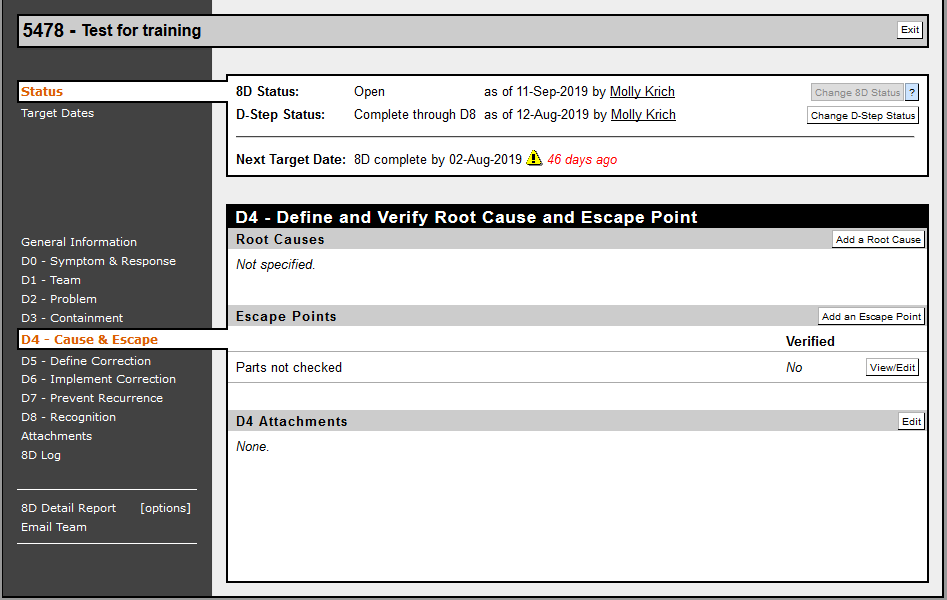 Kliknij „Change D-Step Status” (Zmień status etapu D)
Pełen raport 8D
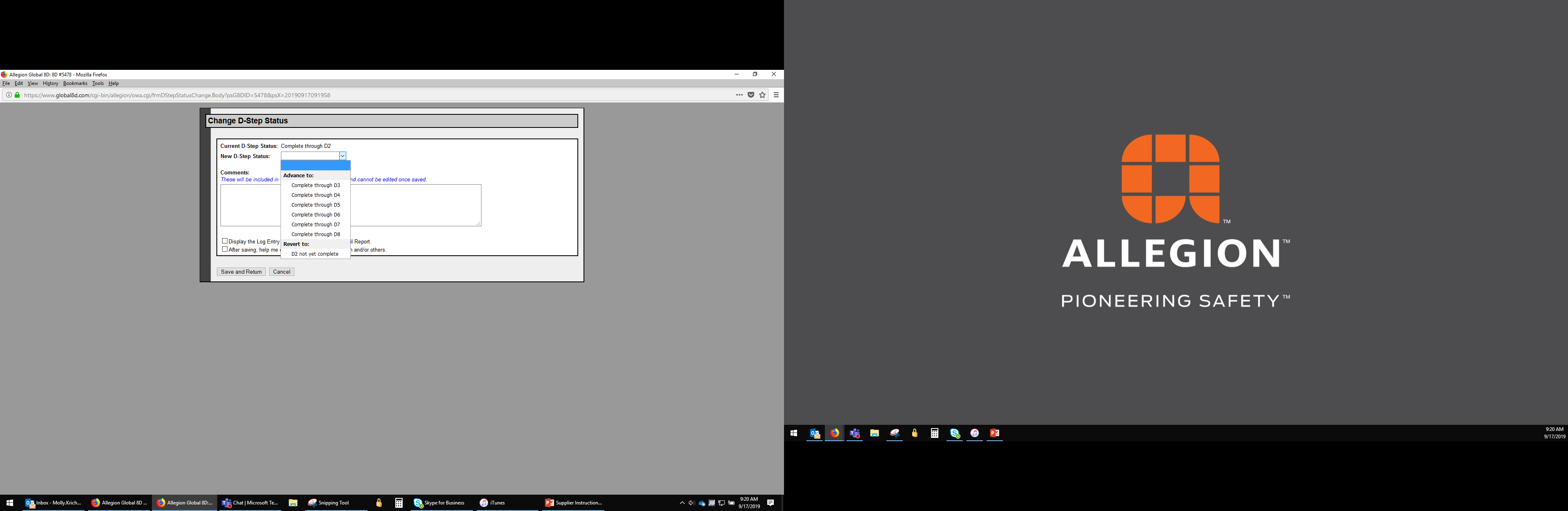 Z listy rozwijanej wybierz odpowiedni status na podstawie bieżących działań i informacji załadowanych do 8D
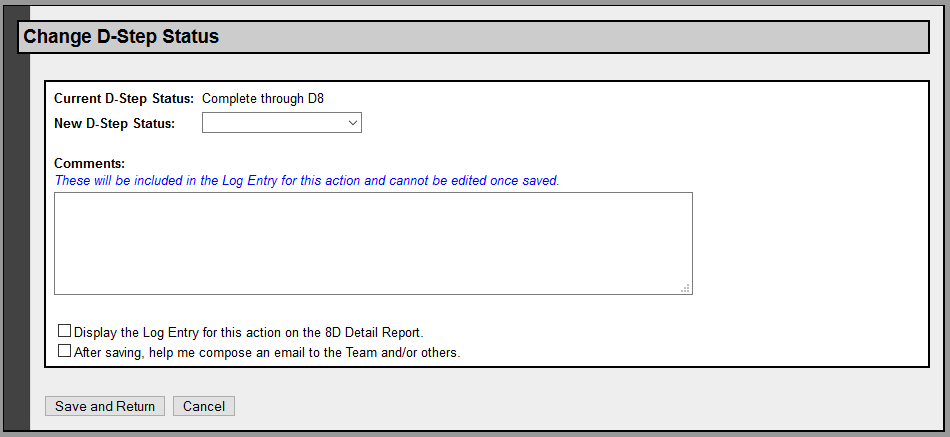 Możesz również wykorzystać pola opcji:
Wyświetl tę czynność w raporcie szczegółowym 8D (zalecane)
Użyj PRISM do wysłania wiadomości e-mail do całego zespołu 8D (zalecane, SZCZEGÓLNIE wtedy, gdy status etapu D jest aktualizowany do „Complete through D8” (Zakończ do D8)
I jak zawsze – „Save and Return” (Zapisz i wróć)
Pełen raport 8D
Gdy dostawca zaktualizuje status etapu D do „Complete thru D8” (Zakończ do D8), Allegion przejmuje odpowiedzialność za przegląd informacji w ramach 8D i albo zaznaczy je jako kompletne, albo poprosi dostawcę o więcej informacji.
Pełen raport 8D
UWAGA – Funkcjonowanie zespołu poczty elektronicznej
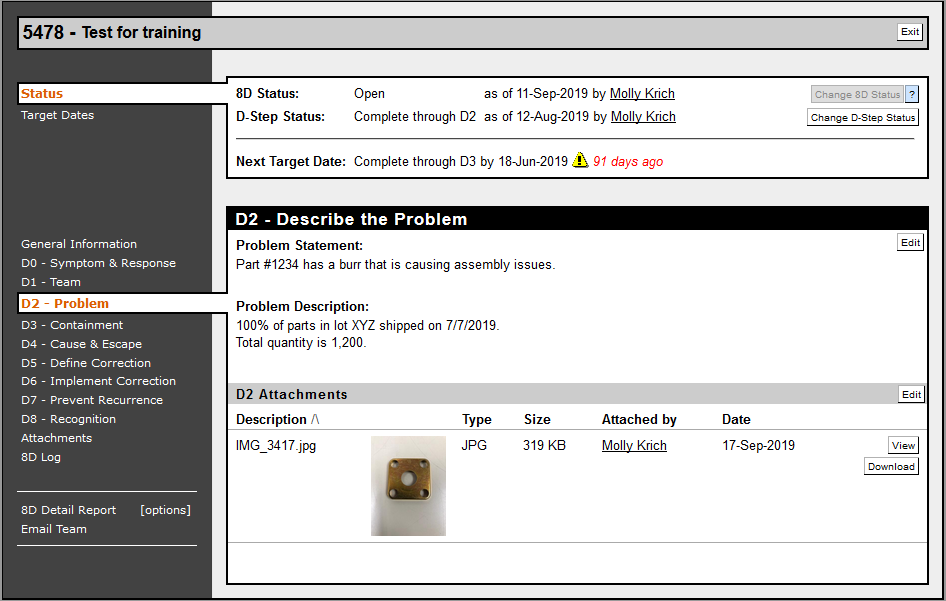 Kliknij „Zespół ds. poczty”, a system PRISM automatycznie zainicjuje wiadomość e-mail do całego zespołu w oparciu o 8D. 

Wiadomość e-mail może być również przechowywana w systemie PRISM i widoczna w rejestrze 8D w celach ewidencyjnych.
Zasoby – Przewodniki użytkownika na Portalu dostawcy
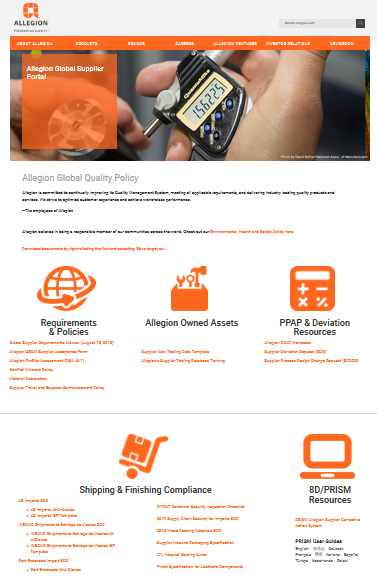 Link do Portalu dostawcy Allegion


https://www.allegion.com/corp/en/footer/policies/supplier-portal.html
[Speaker Notes: Na portalu internetowym dostawcy, w językach: angielskim, chińskim, niemieckim, francuskim, hindi, włoskim, hiszpańskim i tureckim.
Przewodniki pokazują zrzuty ekranu z objaśnieniami w językach ojczystych.]
Obecni administratorzy systemu PRISM firmy AllegionMike Bellis(317) 703-5412michael.bellis@allegion.comMolly Krich (805) 915-9959 molly.krich@allegion.com
Wer. 2 – 17.09.2019przekształcona z formatu pdf ze zaktualizowanymi zrzutami ekranów Wer. 3 – 14.01.2020zaktualizowano informacje kontaktowe do administratora ALLEzaktualizowano informacje dotyczące portalu dostawcy